BEGINNERS’ LESSONSWelcome
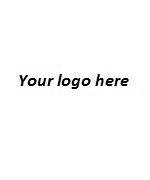 Teacher:  Your Name Here
Telephone:  123 4567
Email:  email@address.co.nz
© Copyright Reserved New Zealand Bridge Inc. 2015                                                                                                                           Prepared by Amanda Smith
Lesson FiveBalanced Hands
Opener’s First Bid
Basic Rules for Opening 1NT
12 - 14 points
 Balanced Hand
This bid is your FIRST choice from now on
What is a balanced hand?
No singleton or void
 No more than 1 doubleton
 No 5-card major
 Balanced = 4333, 4432, 2335
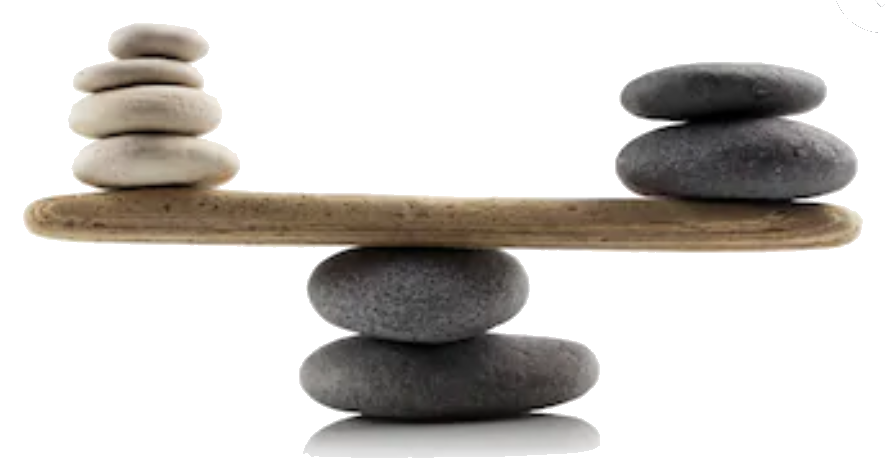 Balanced hands are the most common
Balanced or Not?
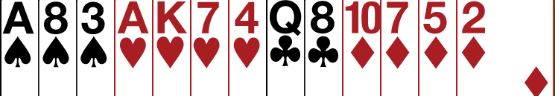 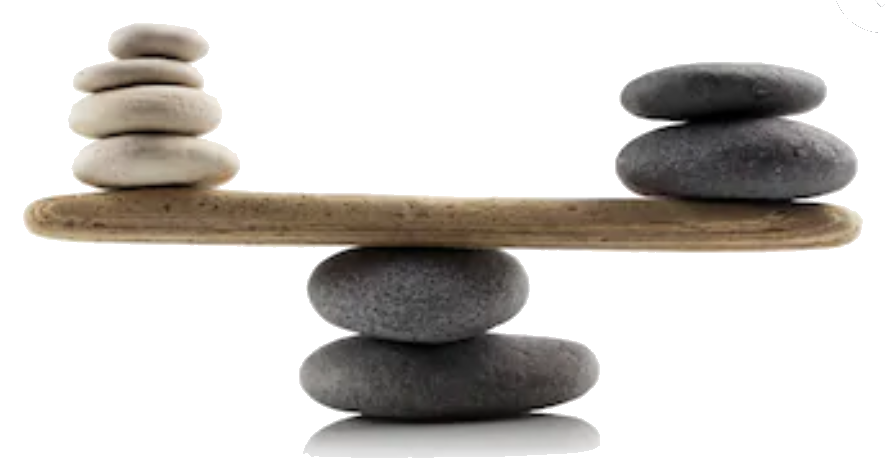 No singleton or void
 No more than 1 doubleton
 No 5-card major
Balanced or Not?
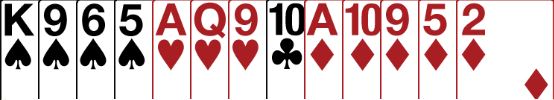 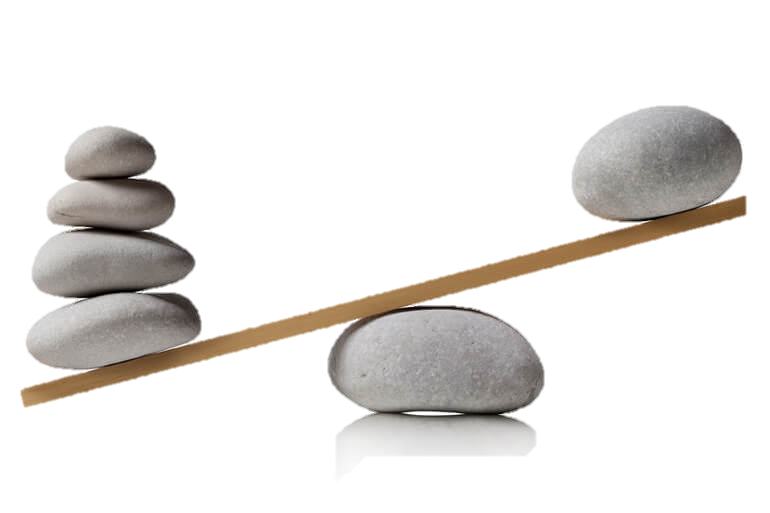 No singleton or void
 No more than 1 doubleton
 No 5-card major
Balanced or Not?
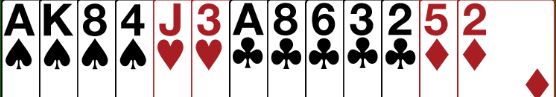 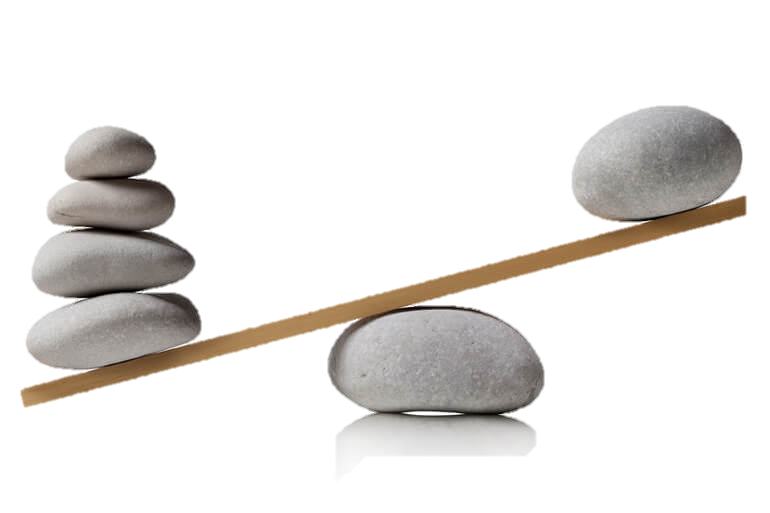 No singleton or void
 No more than 1 doubleton
 No 5-card major
Balanced or Not?
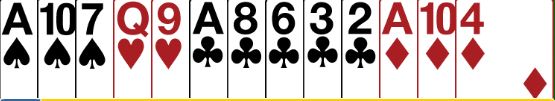 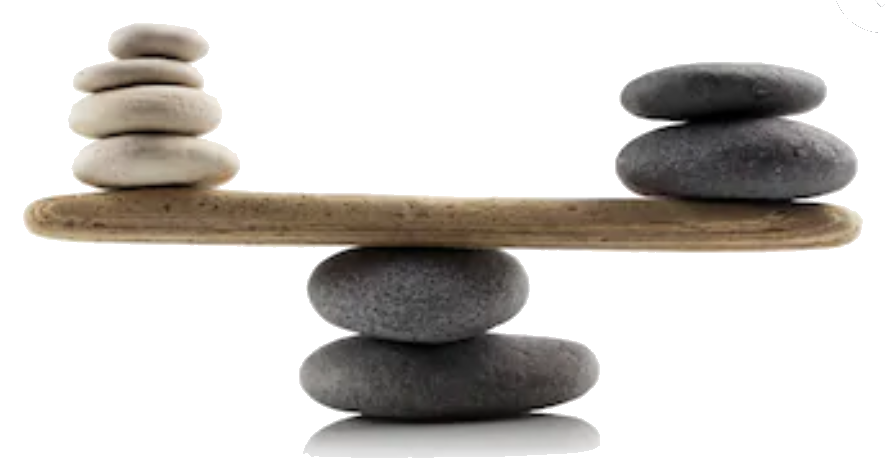 No singleton or void
 No more than 1 doubleton
 No 5-card major
Balanced or Not?
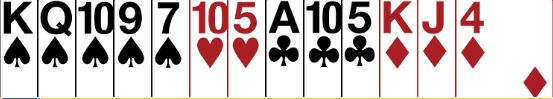 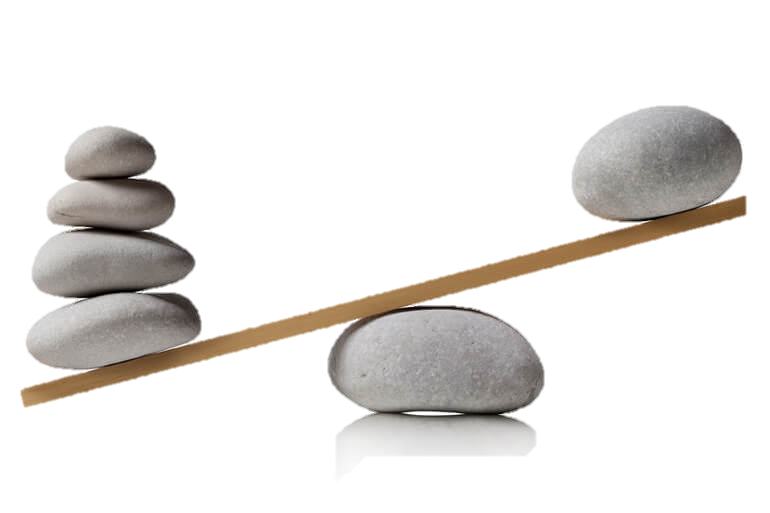 No singleton or void
 No more than 1 doubleton
 No 5-card major
Balanced or Not ? What should you open ?
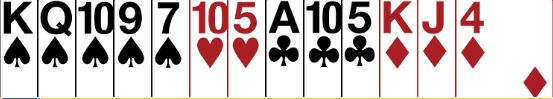 Open 1
Open 1NT
What does responder decide to do?
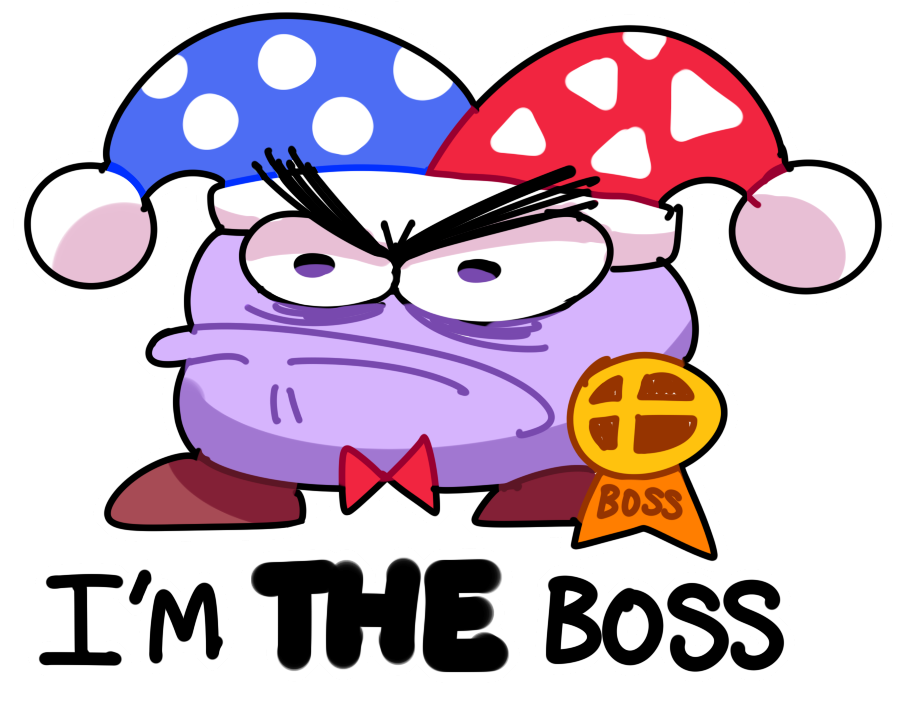 Have you got enough points to bid or invite to game?
If so do you want to play in NoTrumps or a suit?
Responder is the BOSS
There are ONLY 2 decisions to make
Responses to 1NT – Balanced Hand
0 – 10 points … no GAME possible 
11 – 12 points … GAME is possible
13+ points … definitely in GAME
PASS
Bid 2NT
Bid 3NT
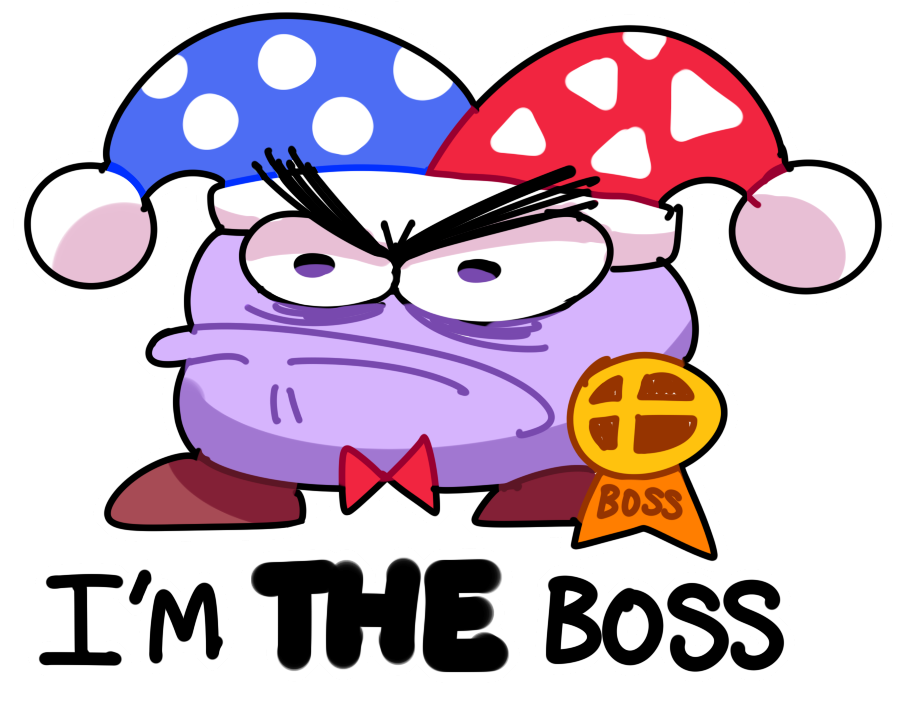 Add your points to partner’s KNOWN 12-14 points
After 1NT what does responder do?
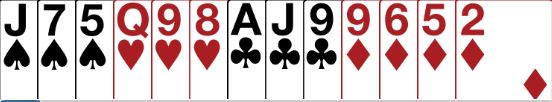 PASS
not enough for GAME
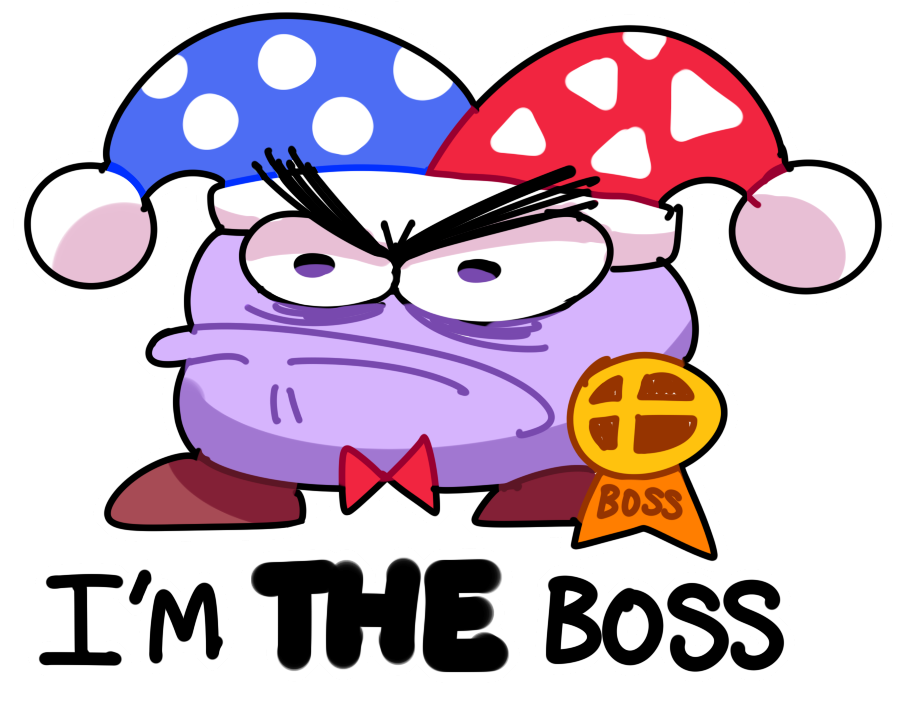 NoTrumps or a suit?
 What level?
After 1NT what does responder do?
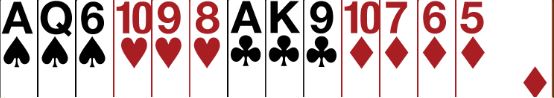 3NT
enough for GAME
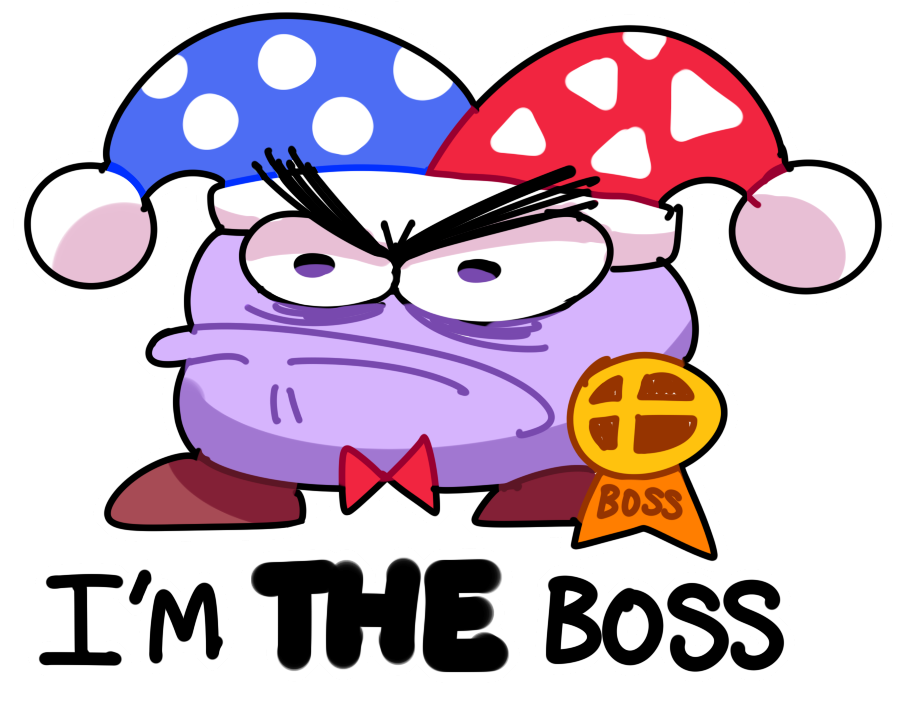 NoTrumps or a suit?
 What level?
After 1NT what does responder do?
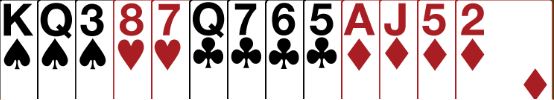 2NT
enough to invite to GAME
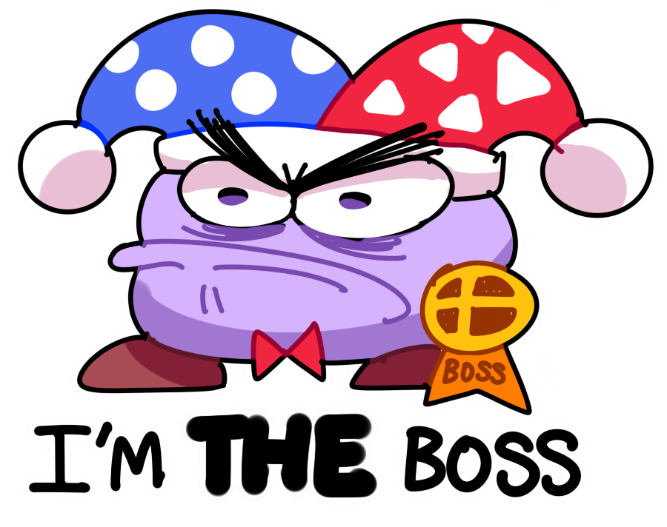 NoTrumps or a suit?
 What level?
Responses to 1NT – Unbalanced Hand
0 – 10 points … no GAME possible
Bid your              card suit at the 2-level
This is called a WEAK TAKEOUT
Partner MUST then pass … YOU ARE THE BOSS
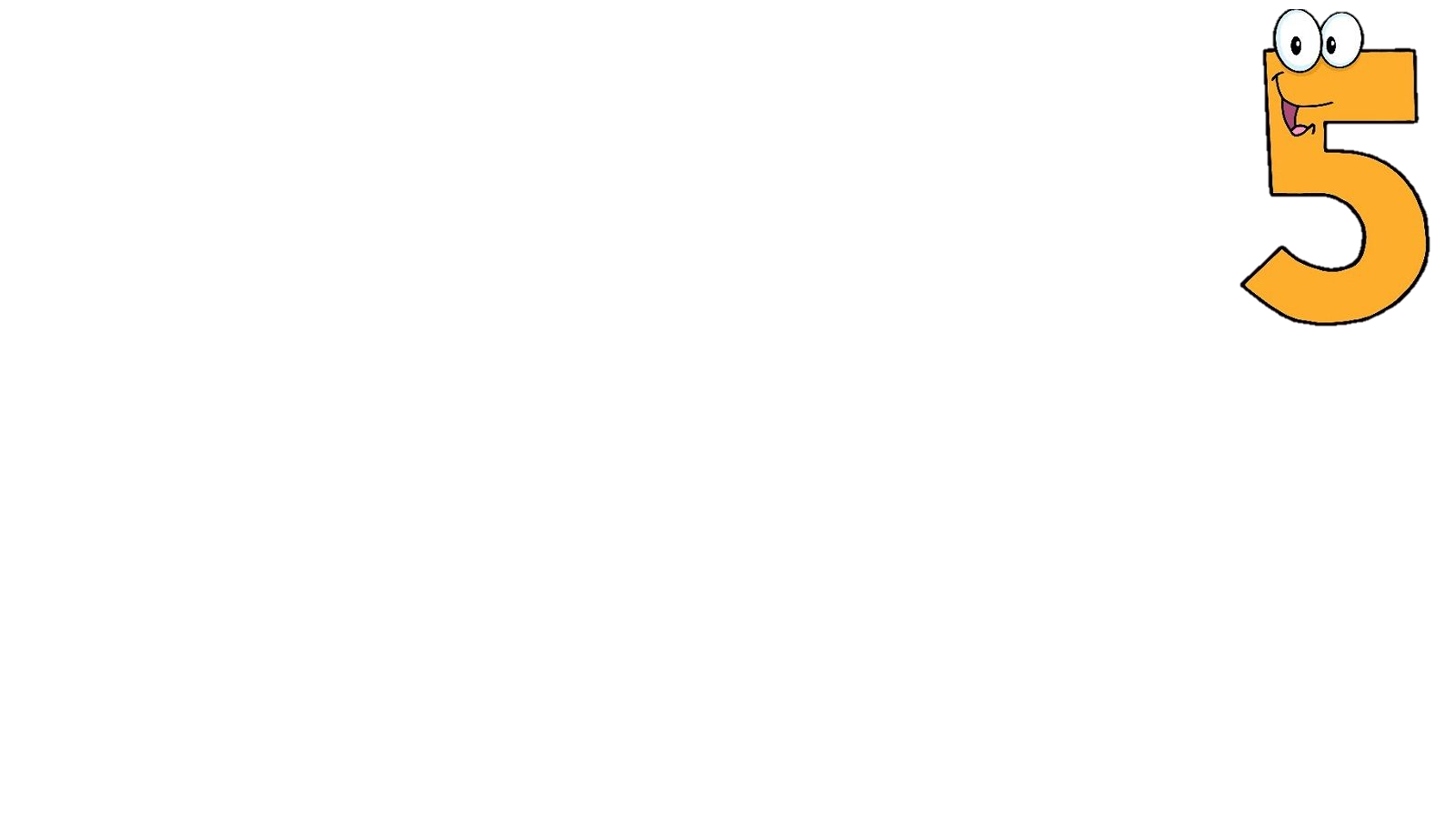 +
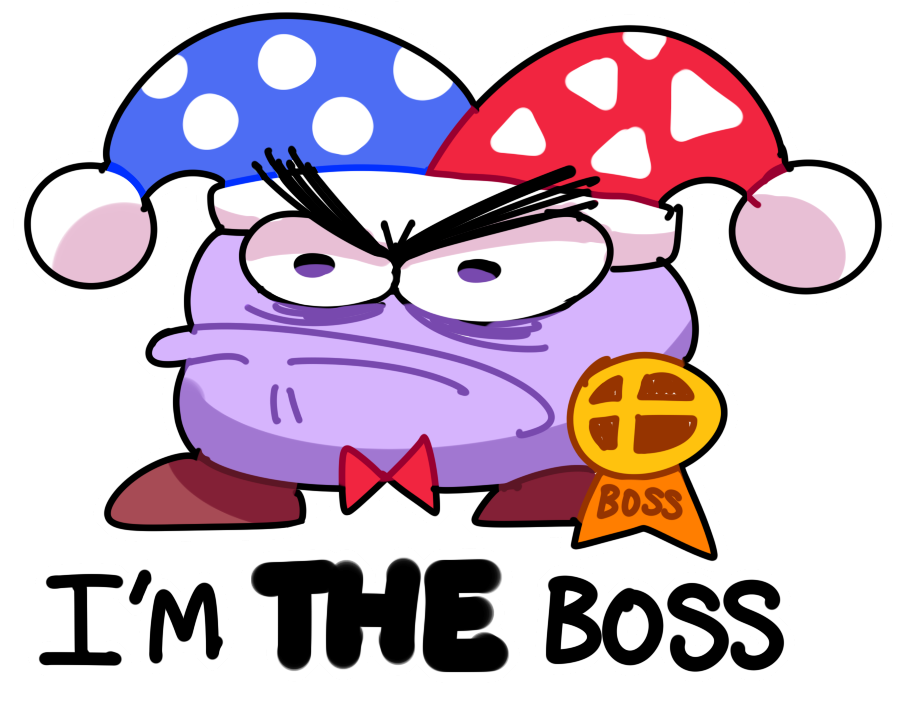 Add your points to partner’s KNOWN 12-14 points
Responses to 1NT – Unbalanced Hand
12+ points … GAME Forcing
Bid your              card MAJOR at the 3-level
   (Opener MUST agree your suit or bid NoTrumps)
Bid your            card MAJOR at the 4-level - OR
Bid your            card MINOR at the 5-level
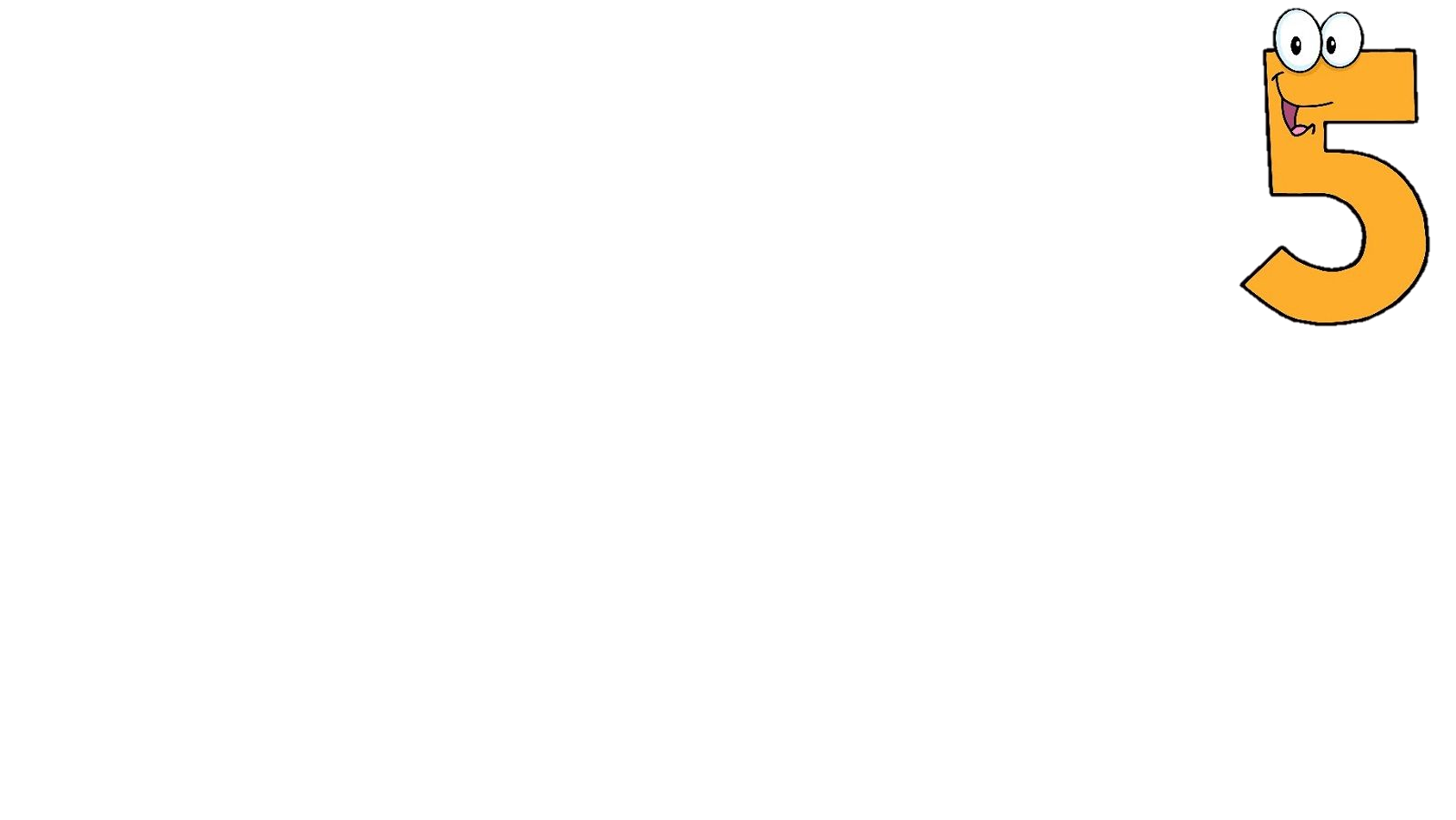 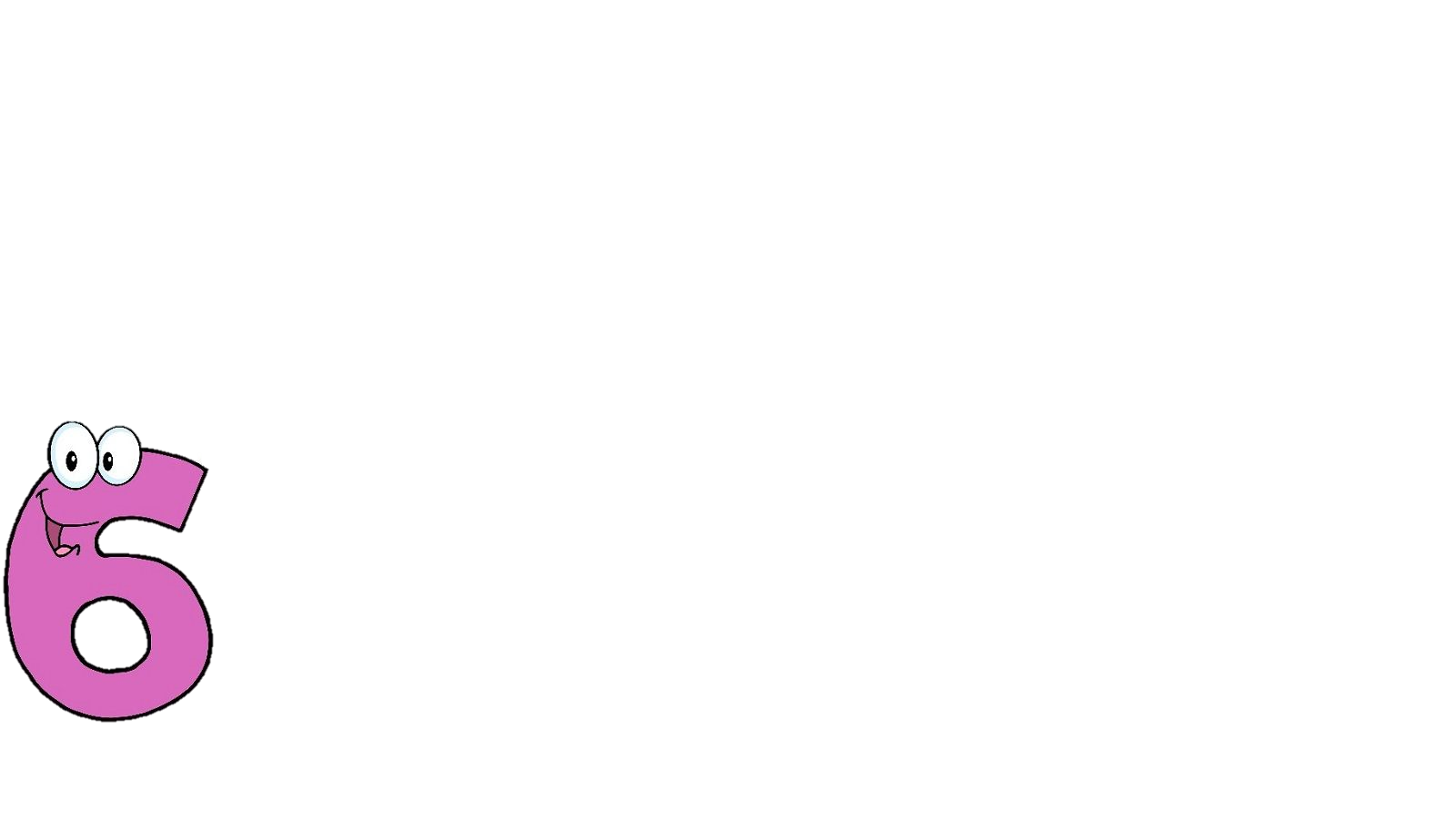 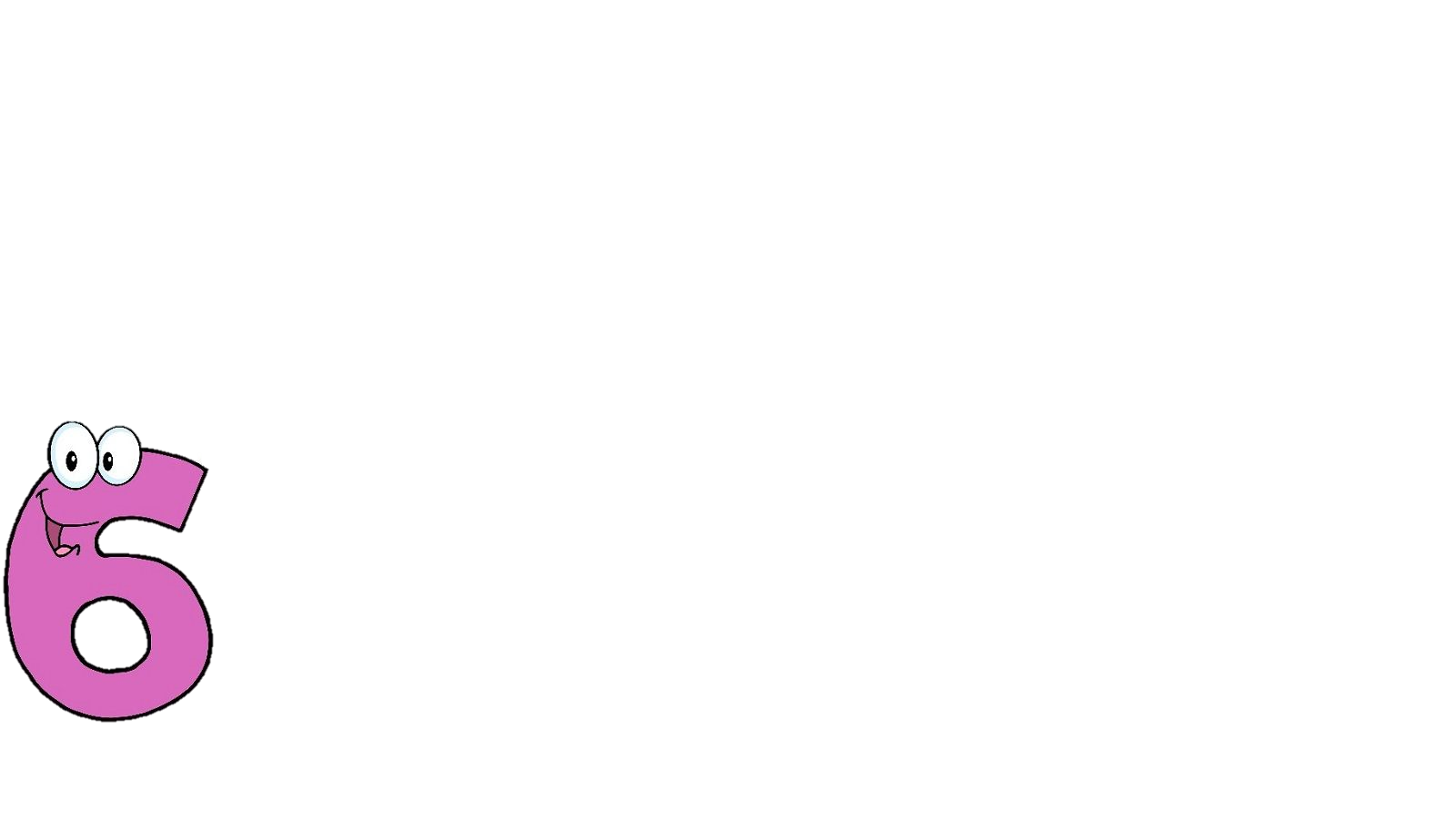 After 1NT what does responder do?
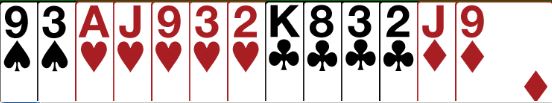 2
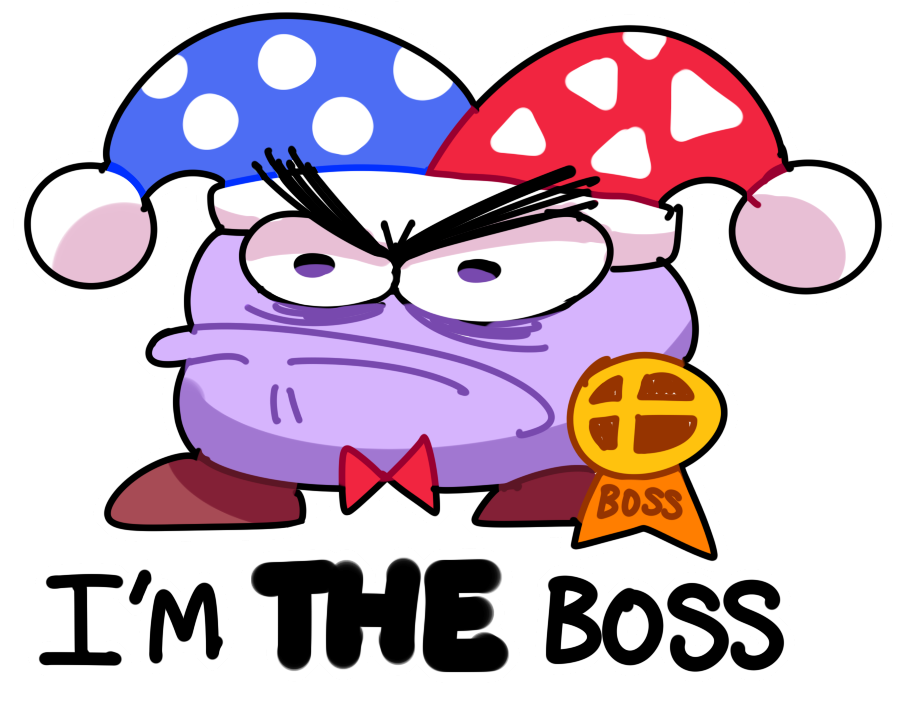 Not enough for GAME
Opener MUST pass
After 1NT what does responder do?
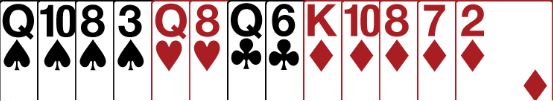 2
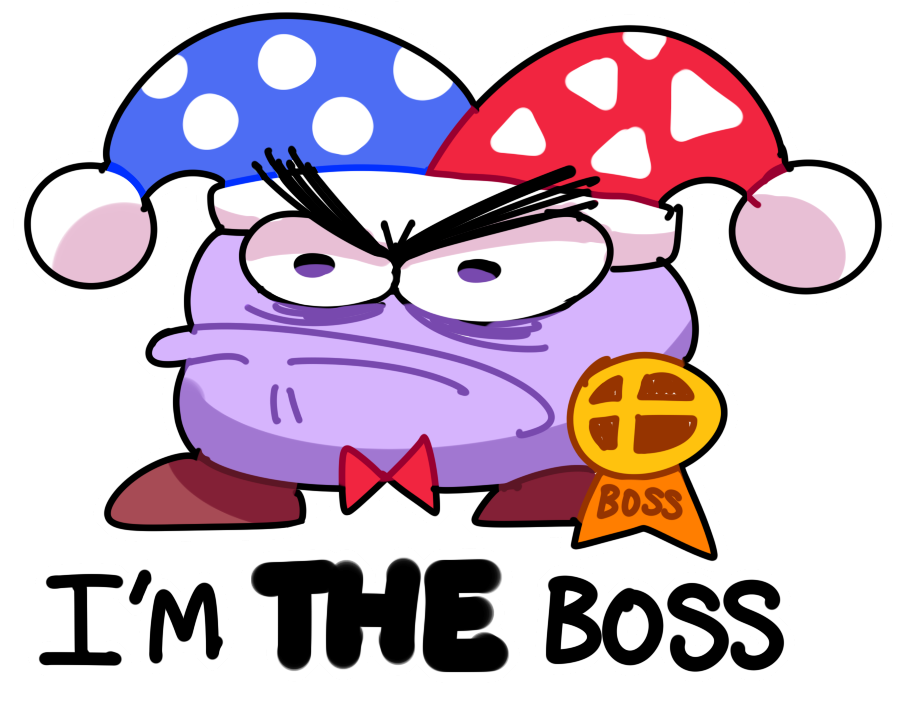 Not enough for GAME
OPENER must pass
After 1NT what does responder do?
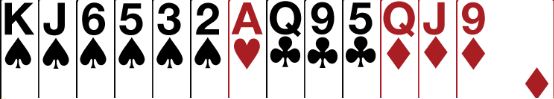 4
Enough for GAME 
and a known fit
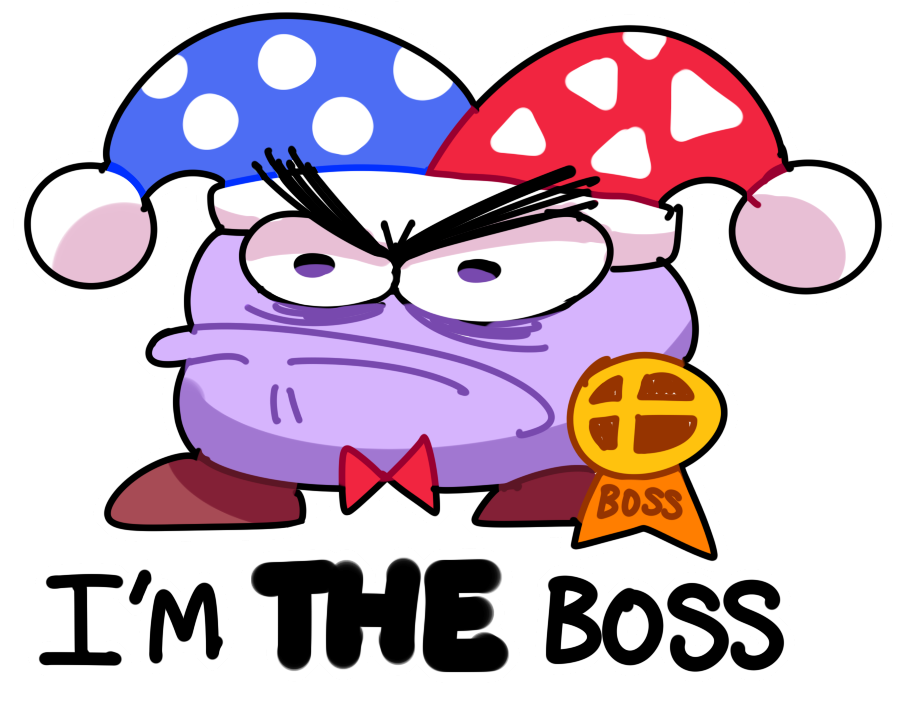 Why is this fit guaranteed ?
After 1NT what does responder do?
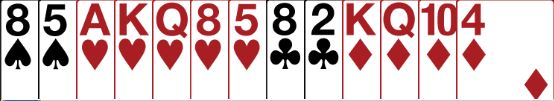 Bid 3… enough for GAME … need to check if there is a heart fit
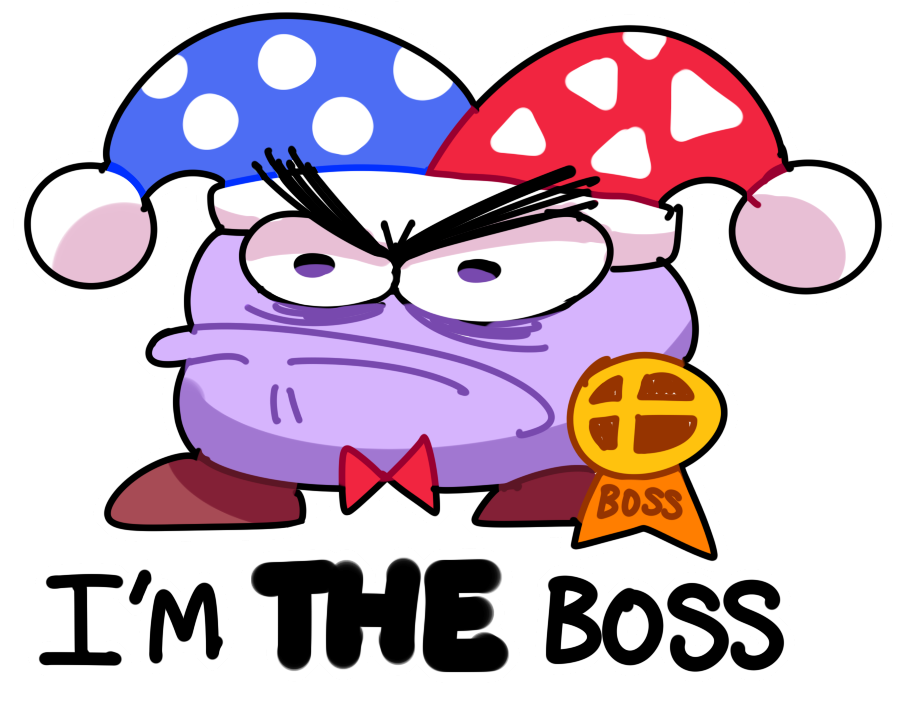 Opener chooses 3NT or  4 (with a fit)
BEGINNERS’ LESSONSany questions please ask
Teacher:  your name
Telephone: your number
Email: your email